Leicester De Montfort Law School
Wills and Administration of Estates
Lecture 1
Wills: Validity
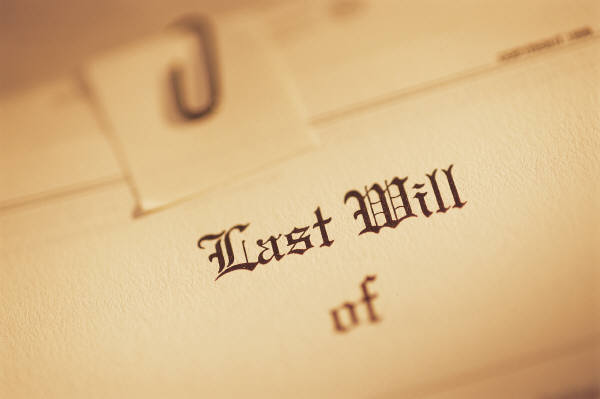 1
Outcomes
By the end of this lecture you will:

be familiar with some common Probate terminology
understand how to check that a Will is valid
2
Common terms
What is a Will?

What is a Testator or Testatrix?

What is a Codicil?

What is Intestacy?
3
Terms (continued)
What are Executors?

What are Administrators?

What are Personal Representatives?
4
Three requirements for a valid will
Capacity
T must be aged 18 or over
T must have mental capacity
Formalities
The will must be signed and witnessed
in accordance with the statutory requirements
Intention
T must know and approve the 
contents of the will
Wills: Validity
7
Wills: Capacity
The level of mental capacity is set out in Banks v Goodfellow (1870). It is a threefold test.
T must have understood :
The nature of the act of making a Will and its effect
The extent of his property
The claims to which he ought to give effect
6
Wills: Capacity
General Rule:  Normally, T should have mental capacity at the date the Will is executed.

The exception to the rule in Banks v Goodfellow is found in Parker v Felgate (1883).
7
Parker v Felgate
It is sufficient to show that:
T had the requisite capacity at the date he instructed his solicitor to prepare the Will
The Will was prepared in accordance with those instructions
At the time T executed the Will he was able to understand that he was signing a Will for which he had given instructions.
8
Wills - Formalities
s.9 Wills Act 1837

“No will shall be valid unless – 
(a)it is in writing, signed by T or by some other person in his presence and by his direction; and
(b)it appears that T intended by his signature to give effect to the will;
9
Wills - Formalities
(c)	the signature is made or acknowledged by T in the presence of two or more witnesses present at the time; and
(d) each witness  either – 
attests and signs the will; or
acknowledges his signature,
 in the presence of T (but not necessarily in the presence of any other witnesses)”
10
Wills - Formalities
Attestation clause.  This is a clause that shows that the necessary formalities have been complied with.  

Example: 
Signed by the Testator in our joint presence and then by us in his/hers.
11
Wills - Attestation Clause
Most Wills contain an attestation clause, although not absolute requirement for validity. 

Presumption of due execution if clause is present in the Will. 

If no attestation clause, an affidavit of due execution is required by the court.
12
Wills - Intention
There is a rebuttable presumption T had the requisite intention provided that he:

had the necessary capacity; and
he signed the Will.
13
Wills - Intention
The two main exceptions to the rule are:

T is blind or illiterate or the Will is signed by someone other than T on his behalf

There are suspicious circumstances, e.g. the Will substantially benefits the person who prepared it or a close relative.
14